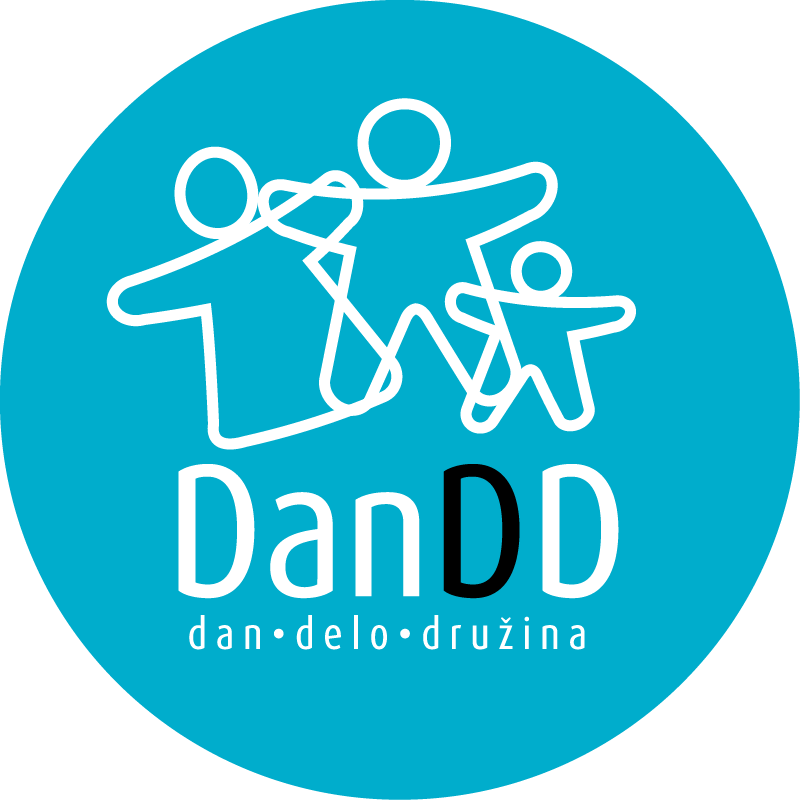 Dan Delo Družina
Pridružite se nam na delovnem mestu!
Kaj je Dan DD (Delo Družina)?
13.12.2017 bo že tretjič potekala akcija Dan DeloDružina, ko bomo spodbujali podjetja in njihove zaposlene, da grejo pravočasno, torej po osmih oddelanih urah, domov. 

S to akcijo želimo spodbuditi razmislek o pomenu usklajevanja zasebnega in poklicnega življenja, razmislek o dolgih delovnikih, ki ne prinašajo želenih rezultatov v obliki večje produktivnosti, ter o organizacijskih kulturah, ki v središče postavljajo produktivno, spoštljivo sodelovanje z zaposlenimi.

V letošnjem letu želimo poudarek nameniti stalni dostopnosti zaposlenih in po drugi strani odklopu od službene komunikacije, ki je v nekaterih državah že postal del zakonodaje.
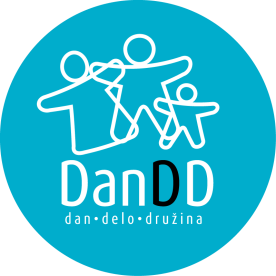 Kako lahko sodelujete?
Iščemo podjetja – ambasadorje, podpornike, ki bodo aktivno sodelovala na Dan DD:
to pomeni, da bodo aktivno spodbujala zaposlene, da gredo v četrtek pravočasno domov, da svoj prosti čas preživijo tako, kot jim je najljubše; 
ter vodstva, ki bodo z zgledom sodelovala pri tem, in prispevala k boljšemu usklajevanju obeh sfer.
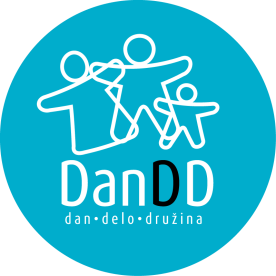 Nasveti za podjetja
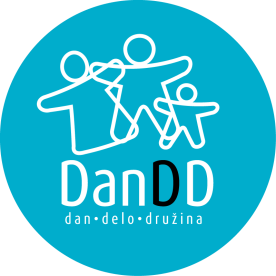 Zapišite datum 13. december 2017 v službene koledarje. Preverite z vodji, s kadrovsko službo in z ostalimi oddelki, kdo mora odobriti, da lahko Dan DD uradno zabeležite v koledarje.
Prosite top management, da najavi, da organizacija sodeluje v Dan DD, da spodbuja vse, da se pridružijo in odvračajo pozne sestanke ali dolge službene poti tisti dan.
Pripravite kratek prispevek za podjetniško glasilo, spletno stran ali intranet, v katerem razložite, zakaj vaša organizacija sodeluje.
Na začetku meseca začnite pošiljati opomnike, da zaposlene spomnite, da se približuje Dan DD. V sporočilo lahko dodate tudi opomnik za koledar.
Imenujte Dan DD ambasadorja, še posebej, če v vašem kolektivu velja, da nihče noče biti prvi, ki gre domov.
Lahko se odločite za to, da se vse luči ugasnejo ob določeni uri, ali da se pisarne po določeni uri zaklenejo.
Uporabite Facebook in Twitter, da vsem poveste, da sodelujete.
Po zaključku Dneva DD se zahvalite vsem, ki so sodelovali, in pošljite povratne informacije vodjem.
Zakaj sploh govorimo o usklajevanju?
Nekaj dejstev o usklajevanju zasebnega in poklicnega življenja v Sloveniji: 
Skoraj 10 odstotkov delovno aktivnih običajno dela več kot 48 ur tedensko, torej 9,6 ur dnevno.
V Sloveniji je zavzetih zaposlenih le 15 odstotkov.
72 odstotkov Slovencev pogosto doživlja stres na delovnem mestu, povprečje v EU27 pa je 51 odstotkov.
Podatki za Slovenijo potrjujejo visoko intenzivnost dela  prevelik obseg delovnih nalog in slaba organizacija dela.
Splošno utrujenost občuti 40 odstotkov zaposlenih.
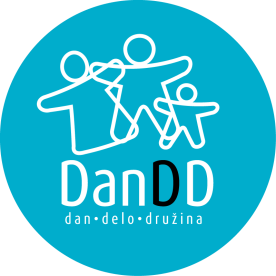 Viri
Vir: SURSVir: Nada Zupan, Konferenca o zavzetostiVir: Zbornica varnosti in zdravja pri deluVir: Enakost spolov v družinskem življenju in v partnerskih odnosih